ŠVIETIMO MAINŲ PARAMOS FONDO LEONARDO DA VINCI PROGRAMOS                                                    MOBILUMO PROJEKTAS
AUTOMATIZUOTAS ŠILTNAMIO VALDYMAS IR PAŽANGIOS AUGALŲ AUGINIMO TECHNOLOGIJOS


                                   SUOMIJA
                                       2013 gegužės12-25



                                      ELEONORA TAMOŠAUSKIENĖ 
Panevėžio Margaritos Rimkevičaitės technologinės mokyklos mokinė
MAŽATŪRĖ  AUGALŲ  AUGINIMO  TECHNOLOGIJA   SUOMIJOJE
VALGYK IR BŪSI SVEIKAS                                                   Suomių patarlė
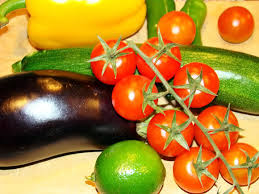